Budgets and Boards:Planning for Success
Chesapeake Conference Youth Leaders Enrichment Day
March 12, 2022
Charlie Koerting
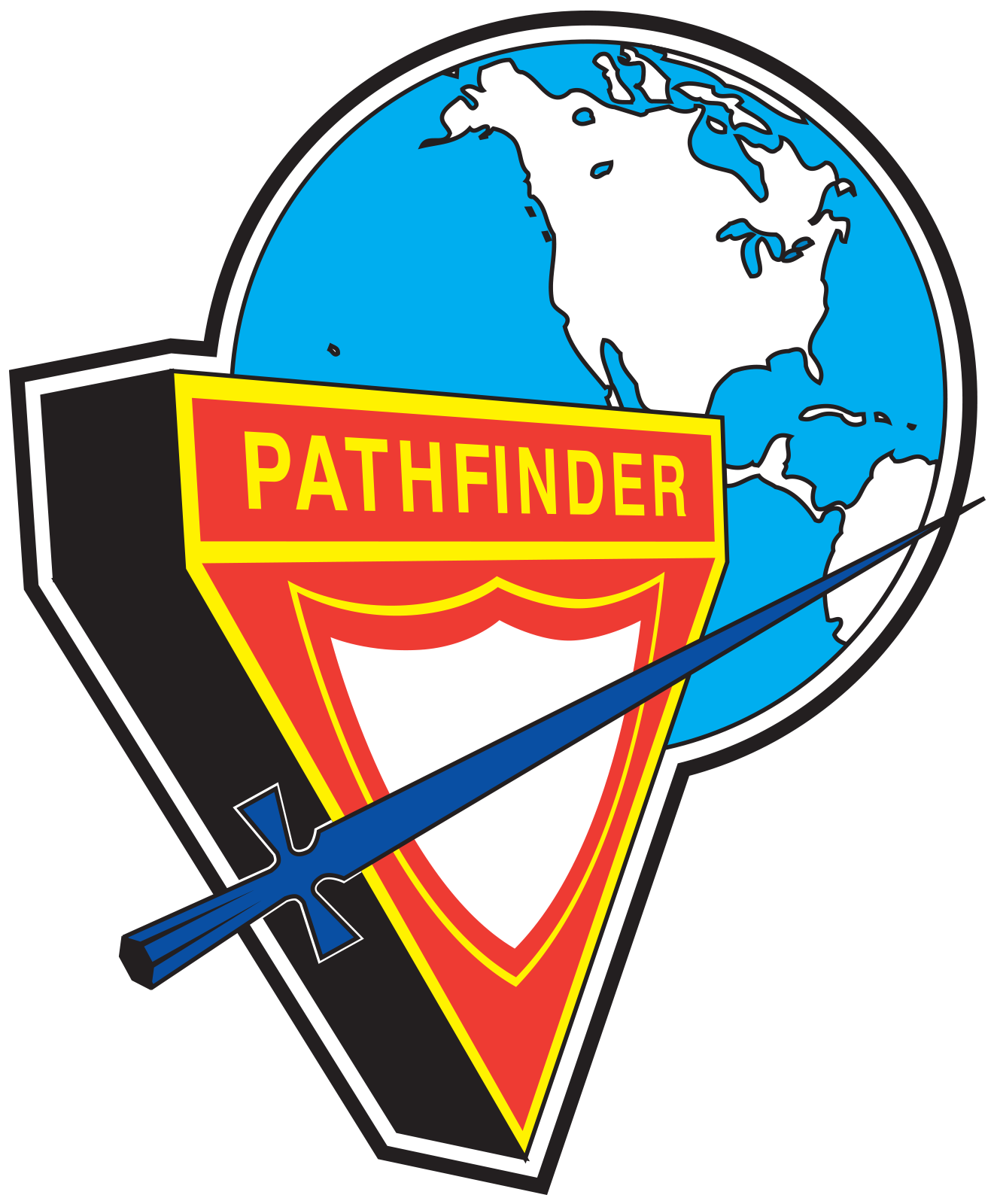 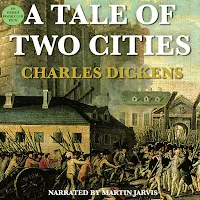 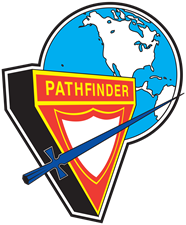 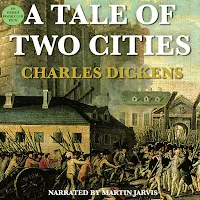 Church Boards
Koerting
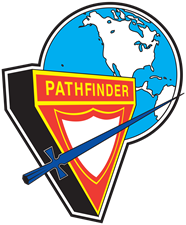 Tale of Two Boards
Do these scenarios resonate with your board experiences?
How did you feel being on the board for each proposal?
Which proposal would you feel confident about supporting?
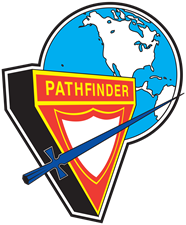 What are the goals of this course?
Learn about the role of the church board in church finance processes
Understand the relation between budgets and church mission
Understand the importance of budgeting as a planning tool
Learn some tips on how to create credible budgets
Using Church Board relationships to build momentum for your ministry
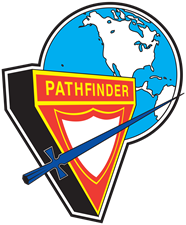 So who is ultimately responsible for local church finances?
Not the Pastor
Not the Head Elder
Not the Church Board Chairman
Not the church treasurer
It is the church board
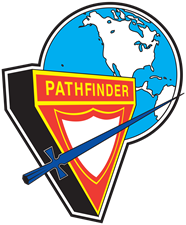 The Function of the Church Board
Setting policy for the church  
Establishing, instituting, and supporting the mission and purpose of the local church 
Serving as fiscal agent; ensuring adequate resources and managing them  
Conducting periodic assessments and evaluations
Planning evangelism for the church
Acts in the best interest of the entire church, not just particular ministries
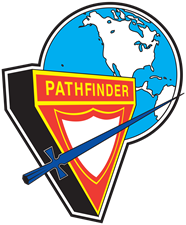 So how do you interact with your church board?
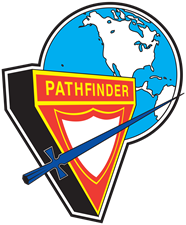 Goals of the Church Budget Process
Provide a way in which to plan expenditures for a fiscal year.
To help the ministries plan their programs for the year.
Provide the Church Board with a tool to establish spending and program priorities.
Provide a process to fund the programs of the church.
Avoid having the ministries do their own fund raising to support day-to-day operations.
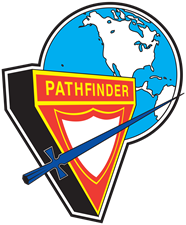 Budgets and Mission
Developing a budget is part of the planning process
The church budgeting process helps show you if your ministry is aligned with the mission of the local church
Participating in the budgeting process provides opportunities to work cooperatively with other ministries in the church
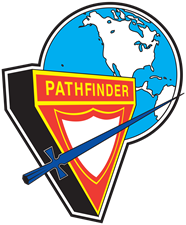 Things to Remember
A budget is only a guide, final spending authority rests with the Church board.  The board is ultimately responsible for how the church’s funds are spent.
Be realistic
Sometimes un-anticipated things happen
Special opportunity
Something breaks
Income or expense situation changes
Be flexible
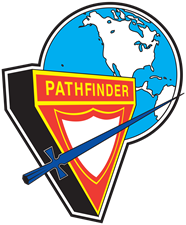 The Purpose of Planning:Getting From Here to There
A
B
Where you 
need to be
(ministry goals)
Where you 
are
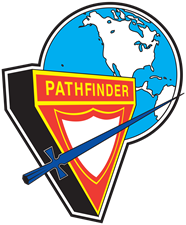 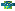 Always ask the “why” question about our events/programs because if you don’t someone else will.
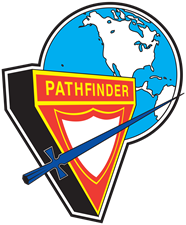 Accounting
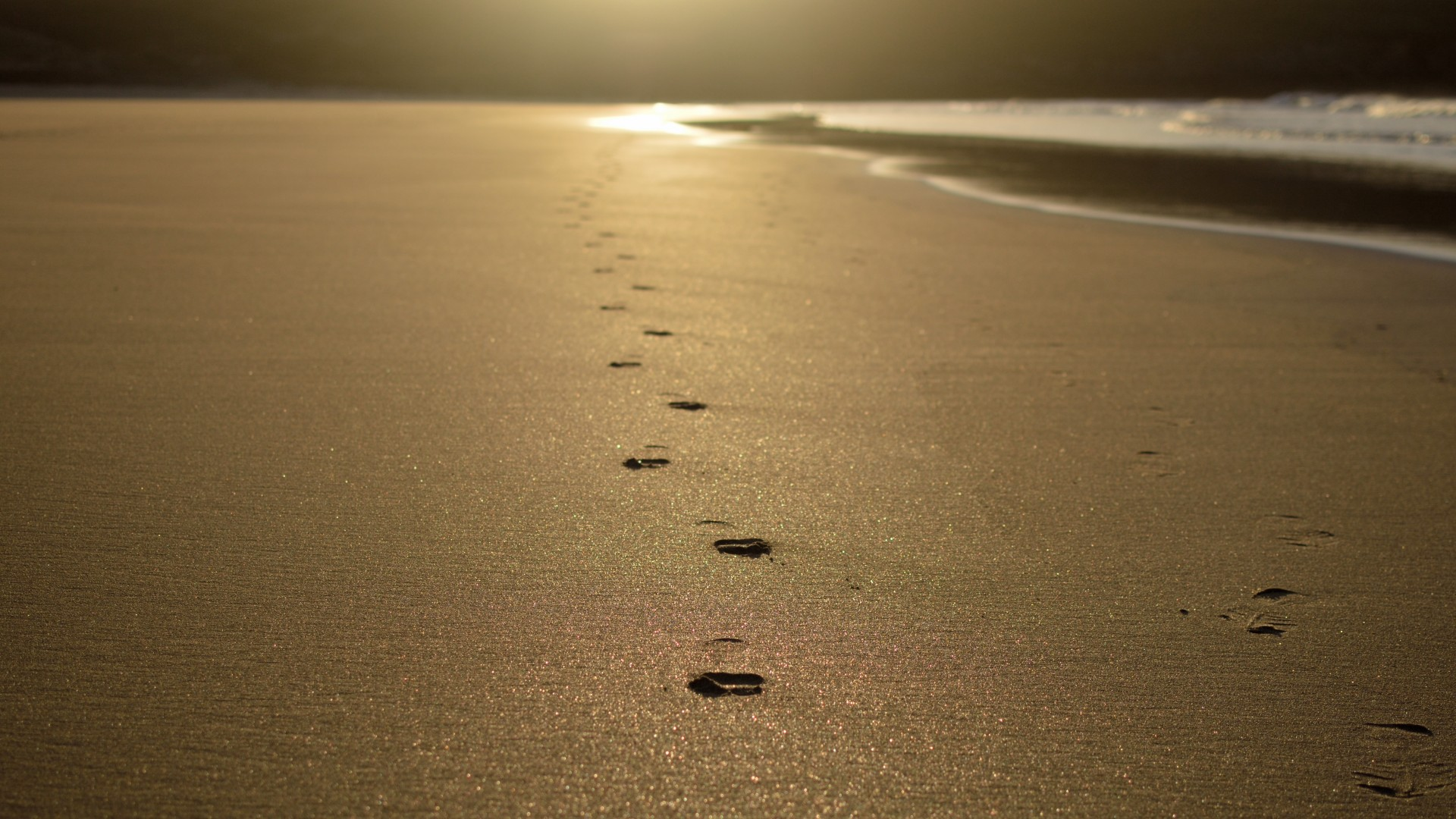 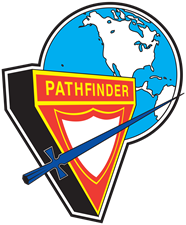 Some thoughts on accounting
There are many different variations of accounting systems
No two churches do accounting in exactly the same way
Take the time to understand the particular system you will be working within
Separate operating accounts (yearly Pathfinder budget) from funding for large events (i.e. International Camporee) that require fundraising over several years
Understand your church’s policies on cash advances, requirements for reimbursements etc.
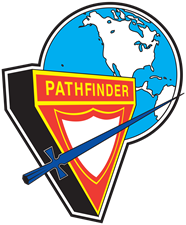 Some Tips from an Insider in Dealing with a Church Board
Plow the ground – Let the board know what you are planning early in the planning process
Provide at least a rough financial analysis by the beginning of the church fiscal year in which the event is occurring.  If the event comes very early in the church fiscal year, have this information at least 6 months ahead of the event
Show how attending this event helps fulfill the mission of your ministry as well as that of the church.
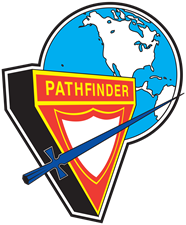 Some Tips from an Insider in Dealing with a Church Board (cont.)
Generate excitement among the board members about the event
Communicate, communicate, communicate
Enlist board members to help
Be realistic
Be flexible
Remember that the Board must approve you going to the event (if travel is involved) as well as approve any fund raisers you plan to run
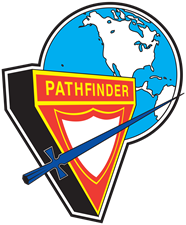 Some Planning Aids
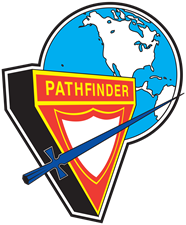 Engel Diagram
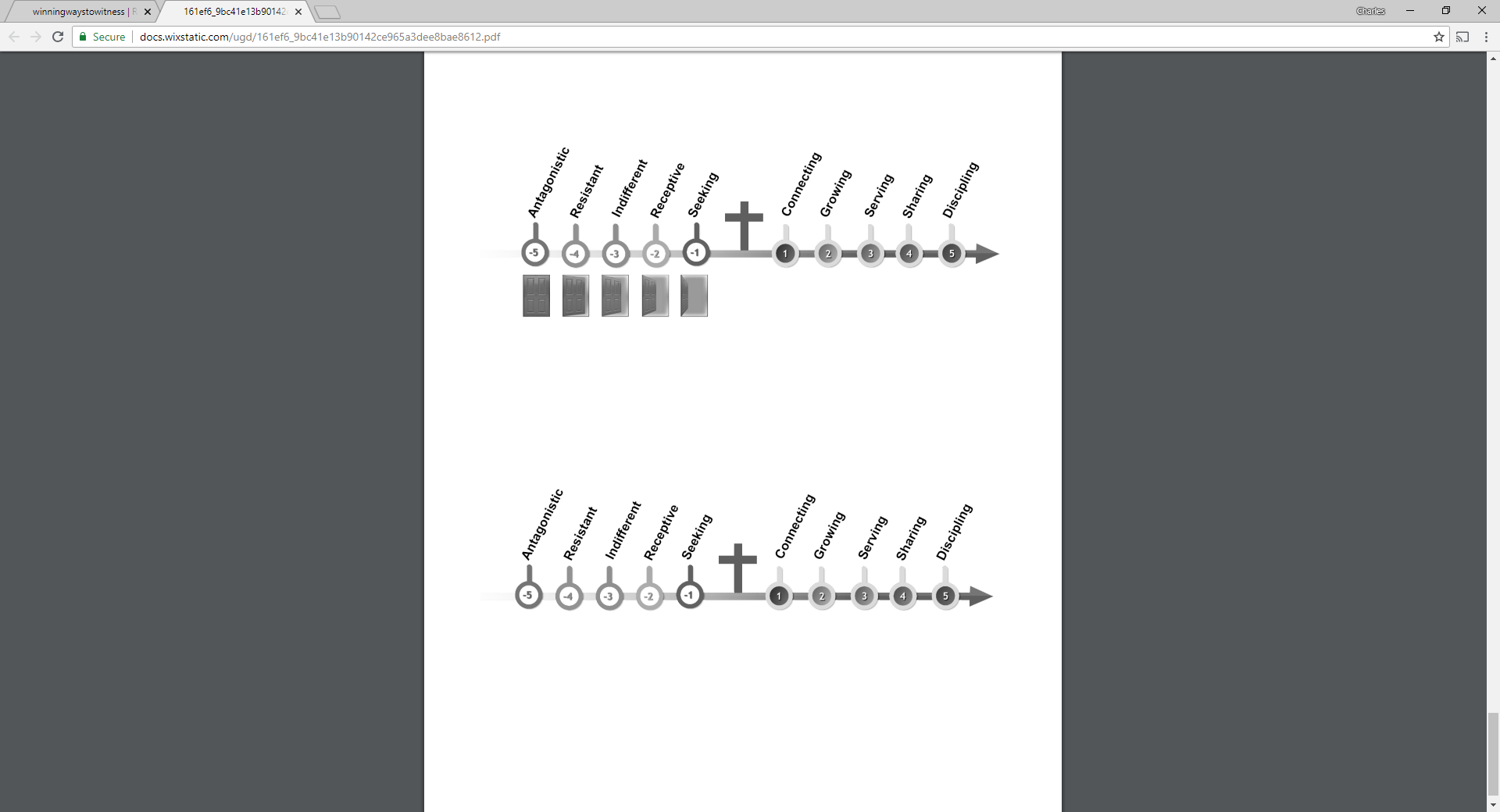 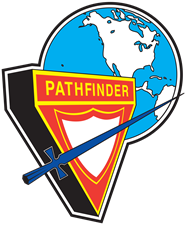 Engel Diagram – Pathfinders
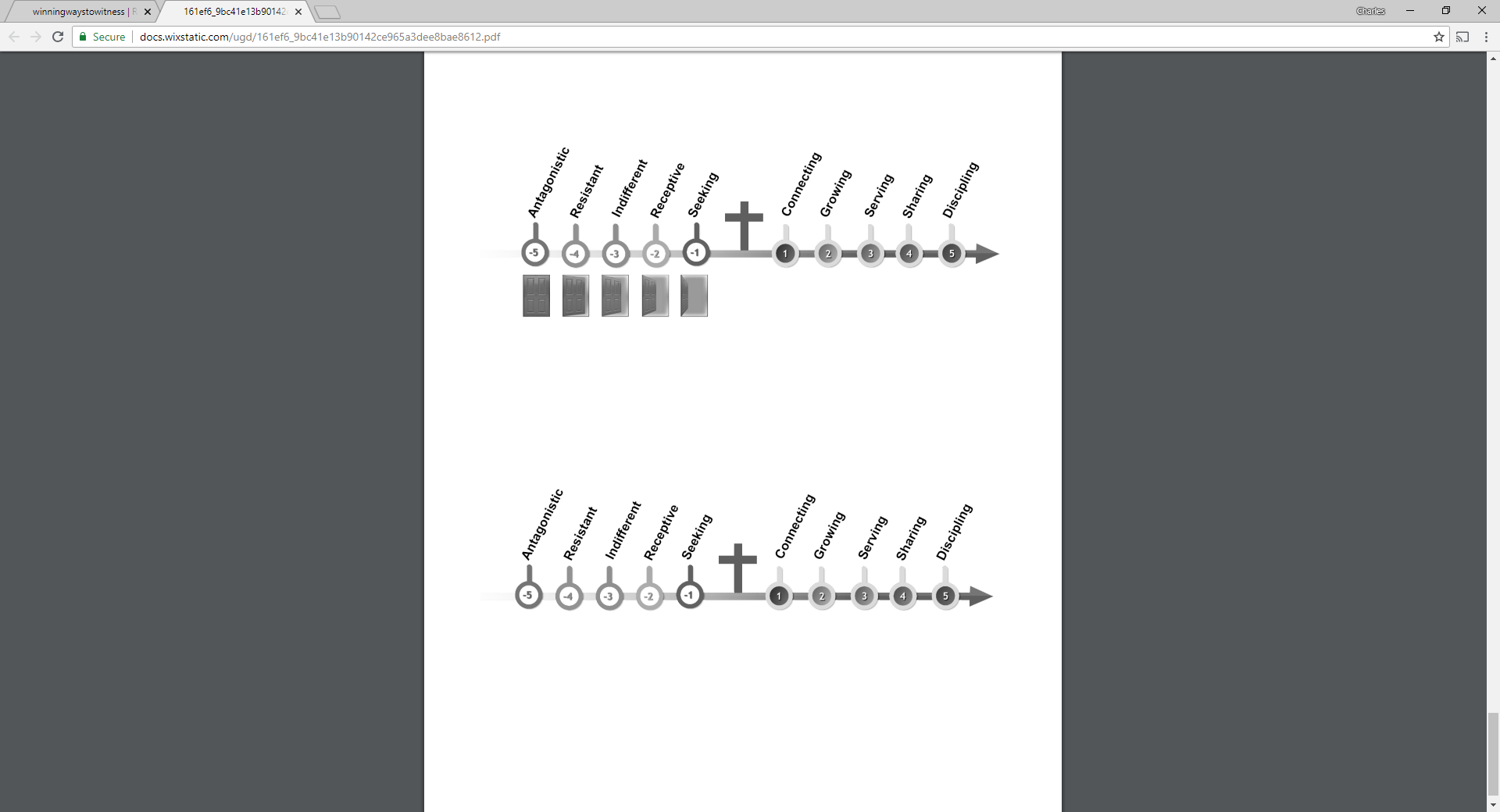 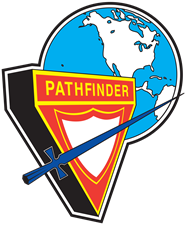 Project Management View
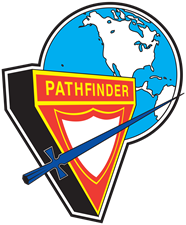 Some Important Policy Considerations
Who will be allowed to attend
Cancellation policies
Numerical limitations on attendees
What will be provided
Staff expense reimbursement
What happens with leftover funds
What happens if budget is overspent
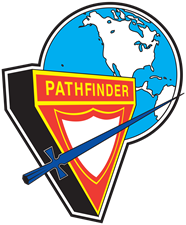 Let’s Talk About Items to Consider in an Event Budget
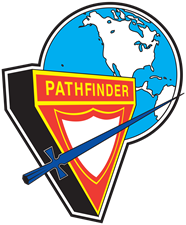 Budget Categories
Event entrance fee
Lodging
Transportation
Food
Miscellaneous
Equipment
Income
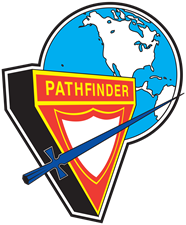 Event Entrance
Ticket costs
Additional event fees
May include lodging
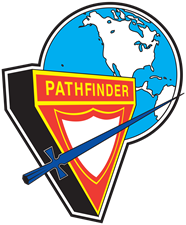 Lodging
Lodging at the event (may be covered in the event fees)
Lodging during travel
Lodging of support staff (drivers/cooks/etc)
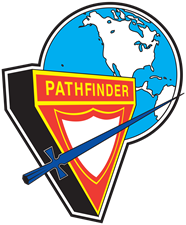 Transportation
Fuel
Bus rental
Mileage for staff hauling equipment/Pathfinders
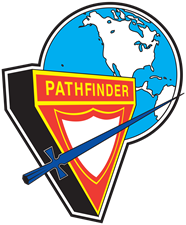 Food
Meals during the event
Meals during travel
Meals for staff
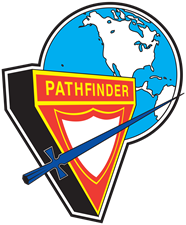 Miscellaneous
Keepsakes
Pins
Insurance
Activities along the way
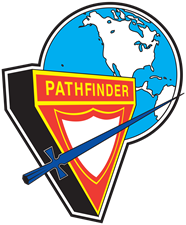 Equipment
Camping equipment
Kitchen equipment
Canopies
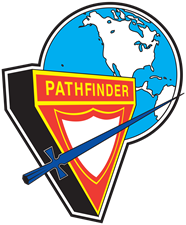 Income
Funds on hand
Income from parents
Income from fundraisers
Funds needed from the church
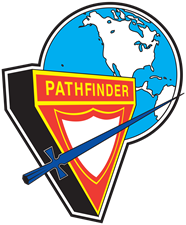 Plan
Execute
Assess
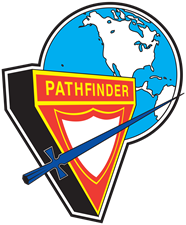 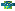 It’s all about building trust!
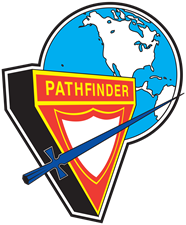 “Trust is the church’s most important human resource.  We live in an age that exhibits a crisis of confidence in leaders.  Strategy, technique, innovation, technology, performance, and social media are important words for organizational success.  It’s easy to become preoccupied with them.  But they are ineffectual without trust.  Where trust exists, other resources become available.  Where trust is lacking, other resources will diminish.”Lowell Cooper, Adventist Review, March 2020
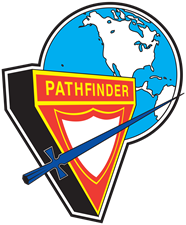 Any questions?
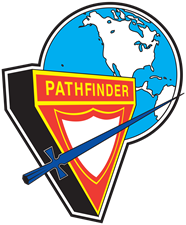 Exercise – Develop a Budget
A club with 25 Pathfinders and 8 staff
Headed to the Union Camporee in West Virginia in August
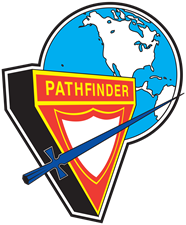